МІНІСТЕРСТВО ОСВІТИ I НАУКИ УКРАЇНИНАЦІОНАЛЬНИЙ ТЕХНІЧНИЙ УНІВЕРСИТЕТ“ДНІПРОВСЬКА ПОЛІТЕХНІКА”КАФЕДРА ІНФОРМАЦІЙНИХ ТЕХНОЛОГІЙ та комп’ютерної інженерії
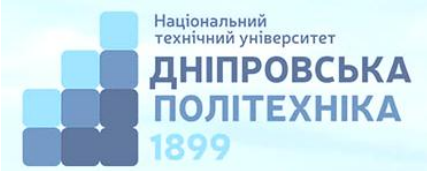 ДЕМОНСТРАЦІЙНИЙ МАТЕРІАЛ
ДО КВАЛІФІКАЦІЙНОЇ РОБОТИ МАГІСТРА
«Комп’ютерна система моніторингу енергетичних показників видобувного комбайну вугільної шахти»

освітньо-кваліфікаційний рівень «магістр» 
123 «Комп'ютерна інженерія“

Виконавець 		ст. гр. 123м-19-1  	Матлашевський М.М 
Керівник роботи 				проф. Цвіркун Л.І.
Дніпро
2020
1
Технологічна схема процесу видобутку вугілля
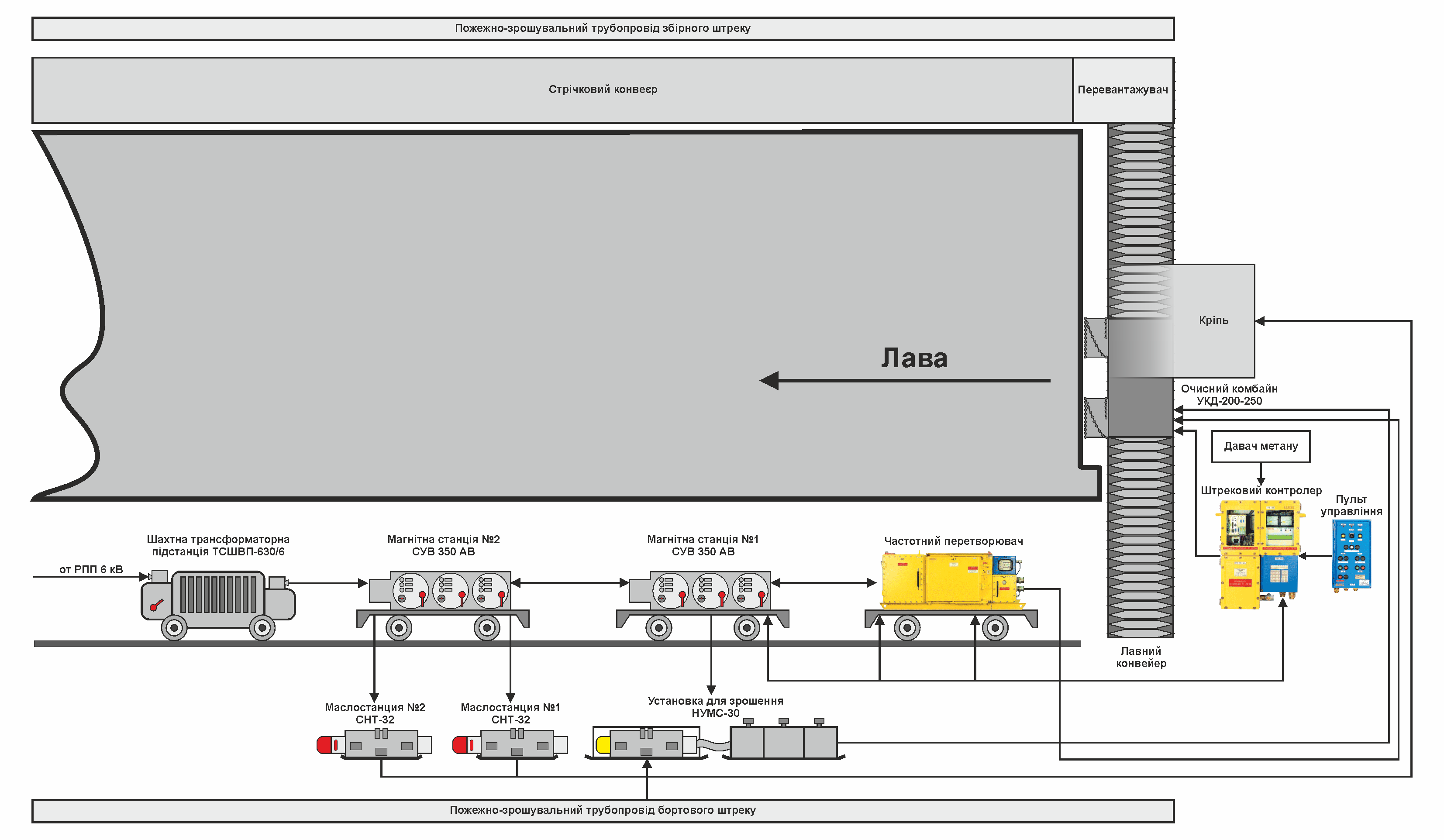 2
Об'єкт та мета дослідження
Об'єкт дослідження: система управління швидкістю очисного комбайна вугільної шахти.

	Мета дослідження: розробка системи управління швидкістю очисного комбайна вугільної шахти.
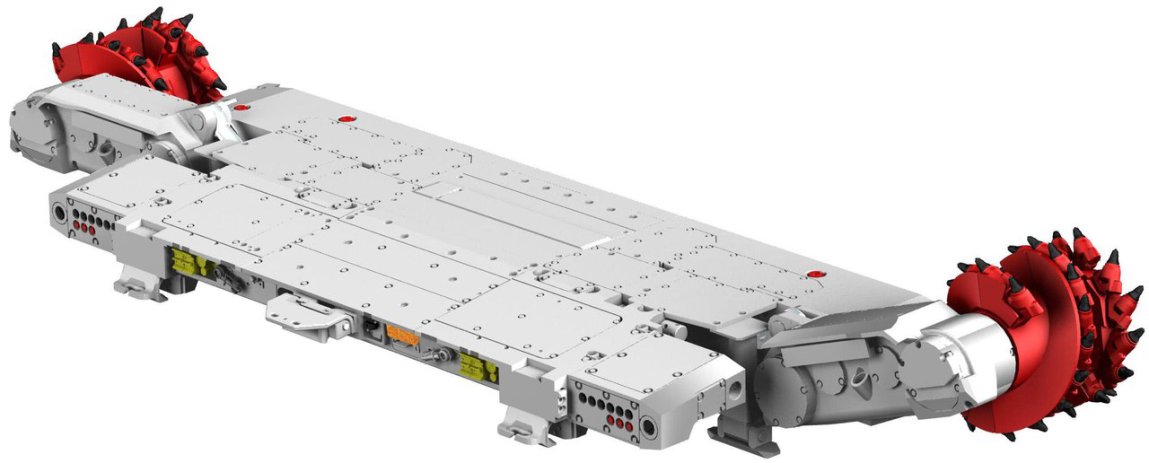 3
Модель об'єкта управління
Параметри двигунів подачі очисного комбайна
Модель об’єкта управління
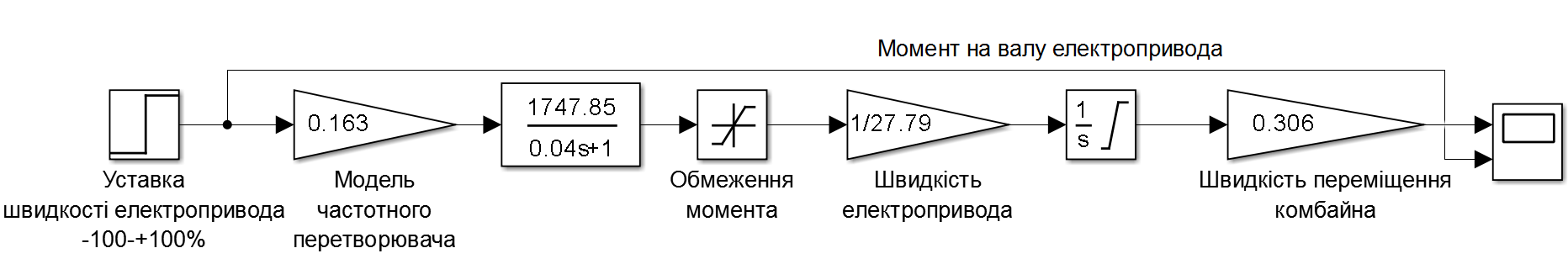 Результати моделювання
Діапазони зміни основних показників
перехідного процесу
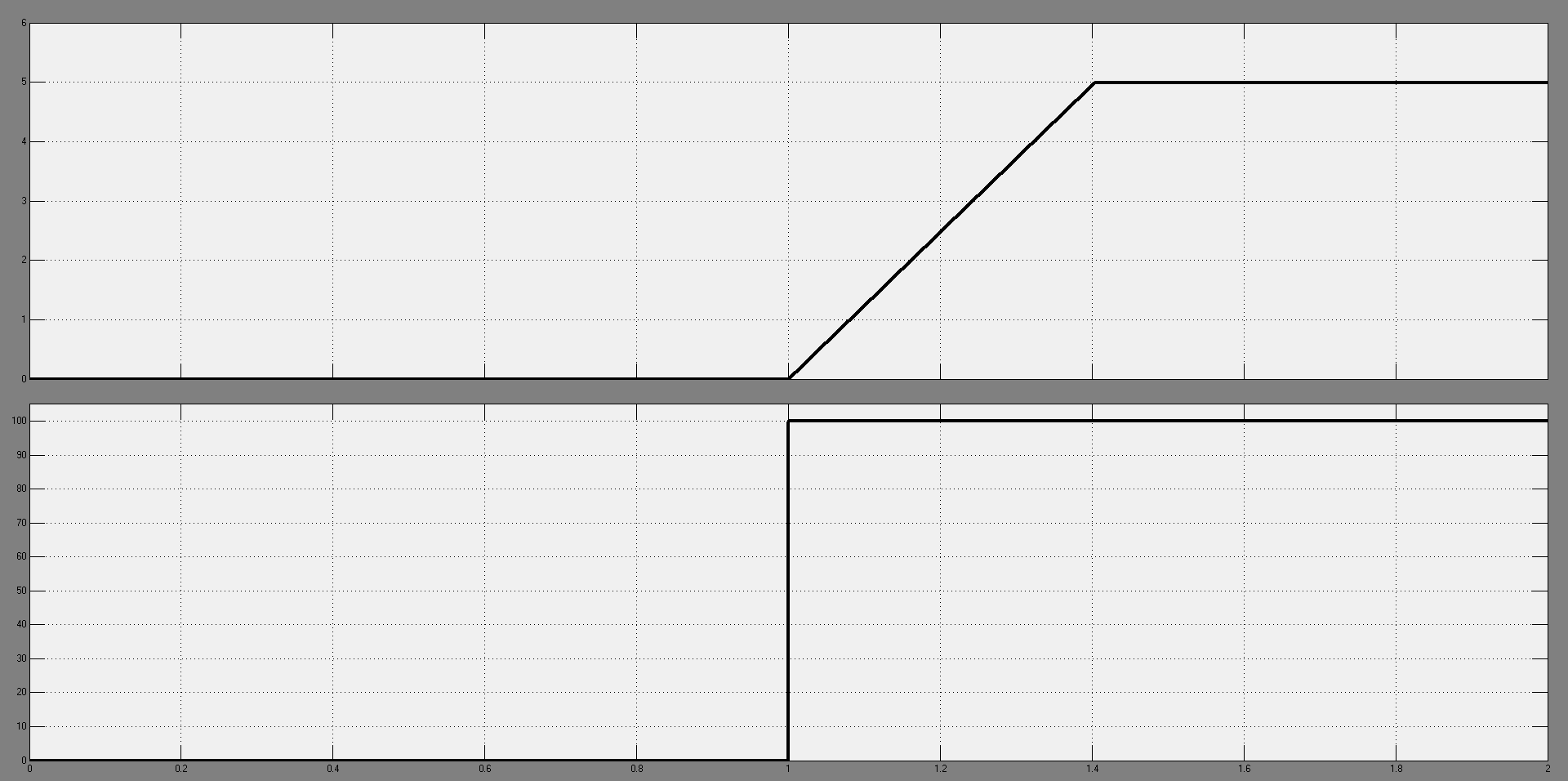 Вимоги до функціонування системи управління
1.Максимальна швидкодія (час наростання повинен прагнути до мінімального значення).
2.Перехідний процес повинен бути монотонним.
3.Час встановлення повинен прагнути до мінімального значення.
4. Перерегулювання  не повинно перевищувати 5 %.
4
Модель системи управління
Модель системи управління
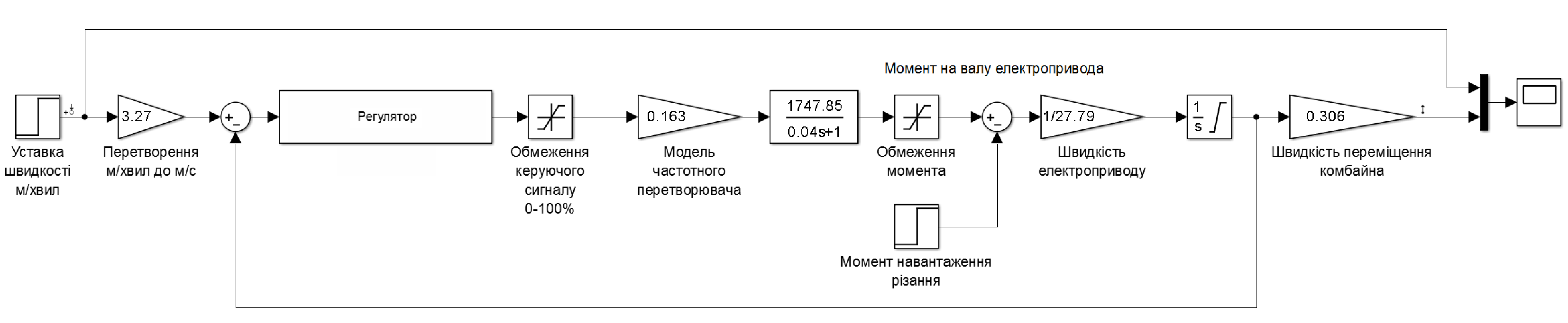 Типи регуляторів
Пропорційний регулятор (П)
Пропорційно-інтегруючий регулятор (ПІ)
Пропорційно-інтегрально-диференційний регулятор (ПІД)
Пропорційно-диференційний регулятор (ПД)
Методи обчислення параметрів регуляторів
Метод Зіглера-Нікольса
Метод AMIGO
Робастний метод
5
Модель системи управління з П - регулятором
Оцінка якості функціонування системи
Результати моделювання
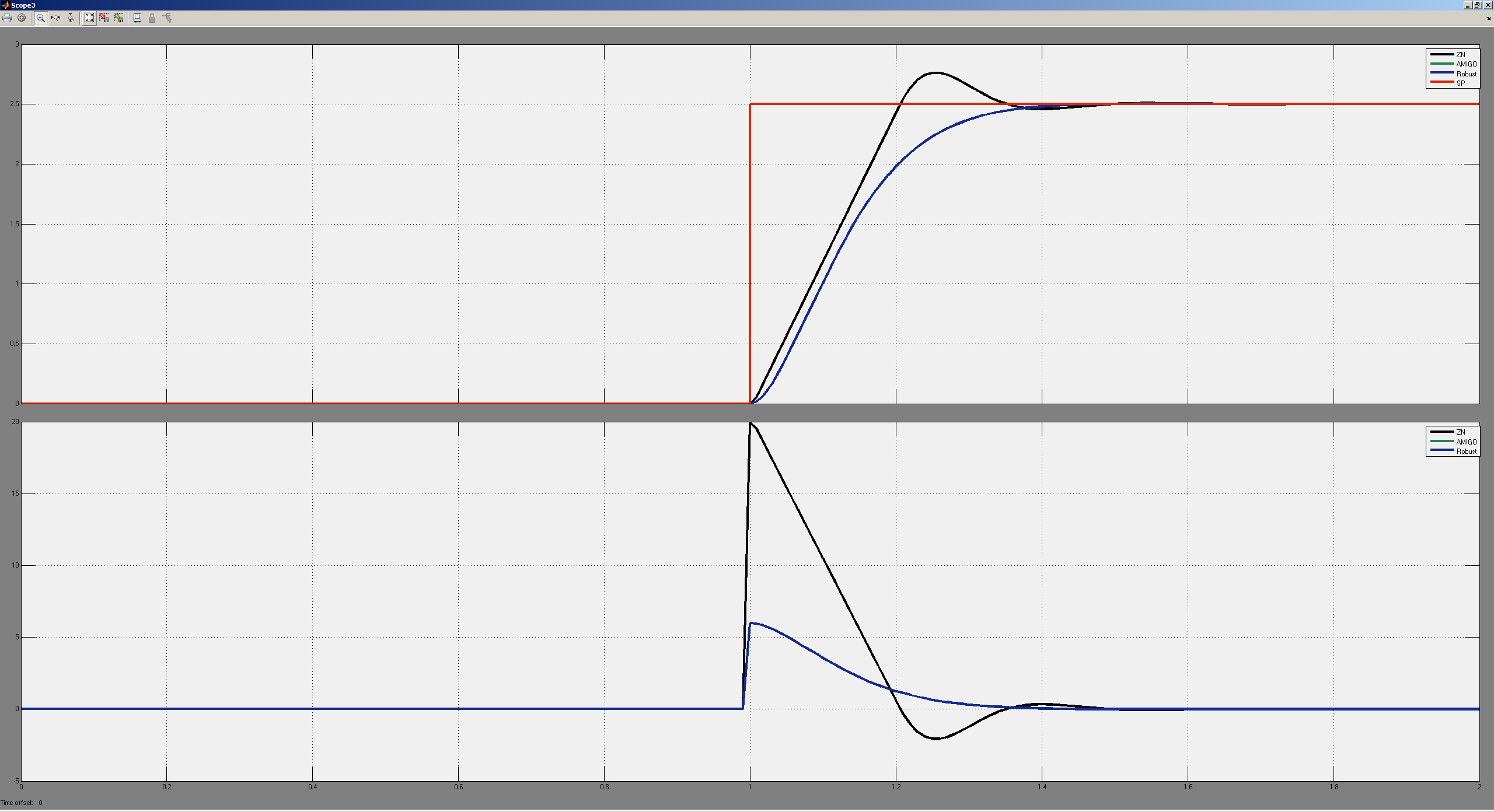 6
Модель системи управління з ПІ-регулятором
Оцінка якості функціонування системи
Результати моделювання
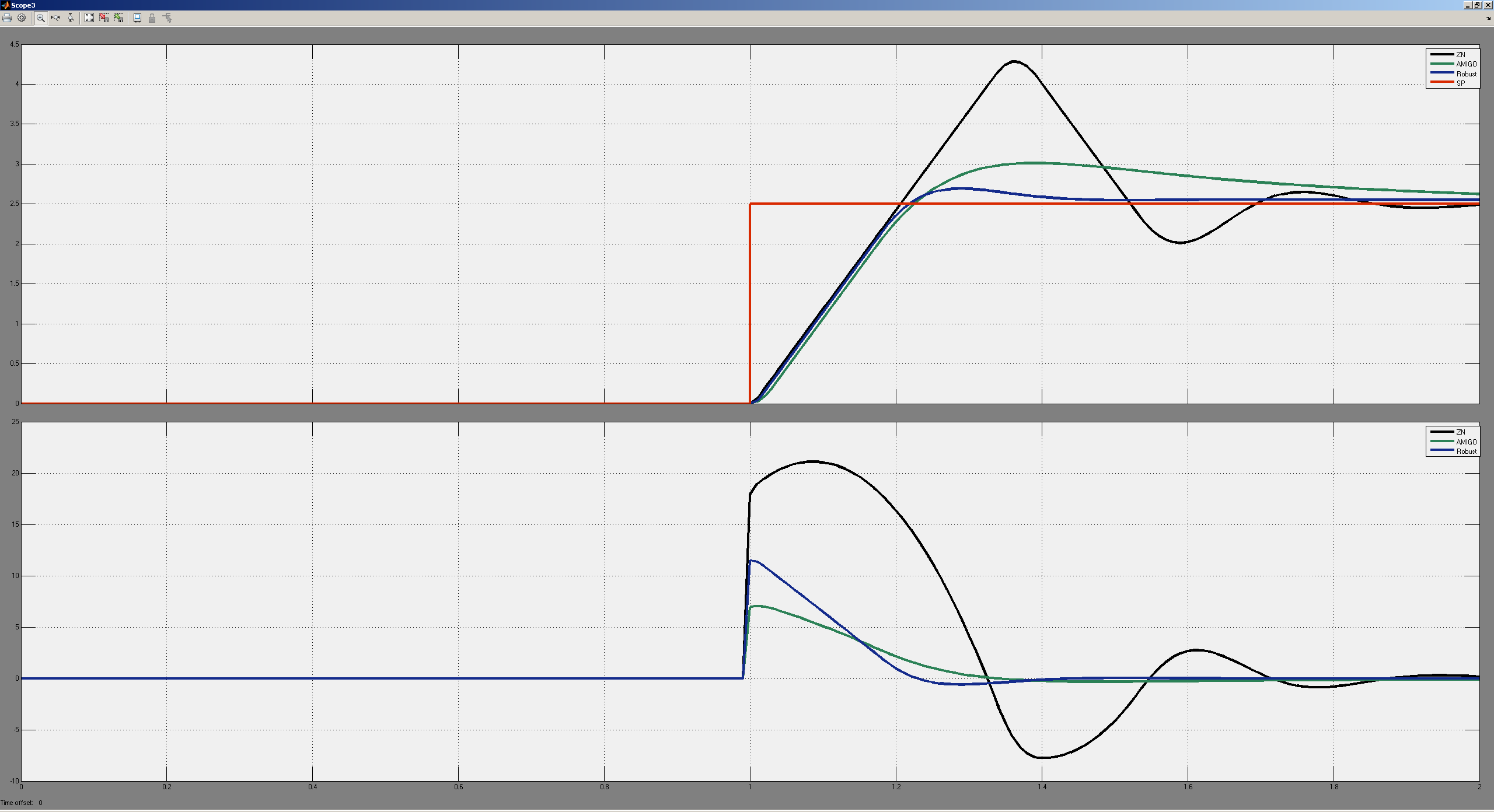 7
Модель системи управління з ПІД-регулятором
Оцінка якості функціонування системи
Результати моделювання
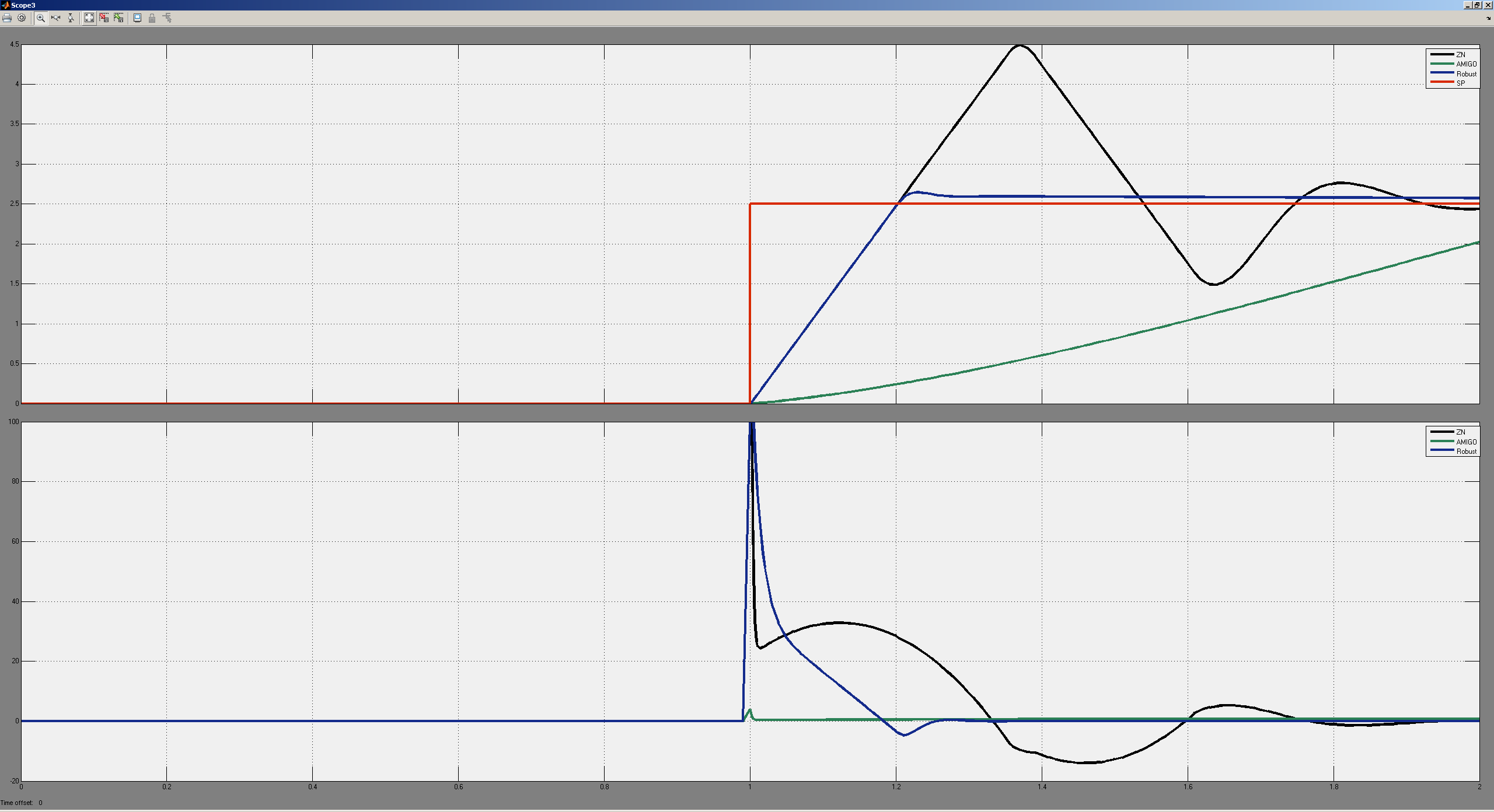 8
Модель системи управління з ПД-регулятором
Оцінка якості функціонування системи
Результати моделювання
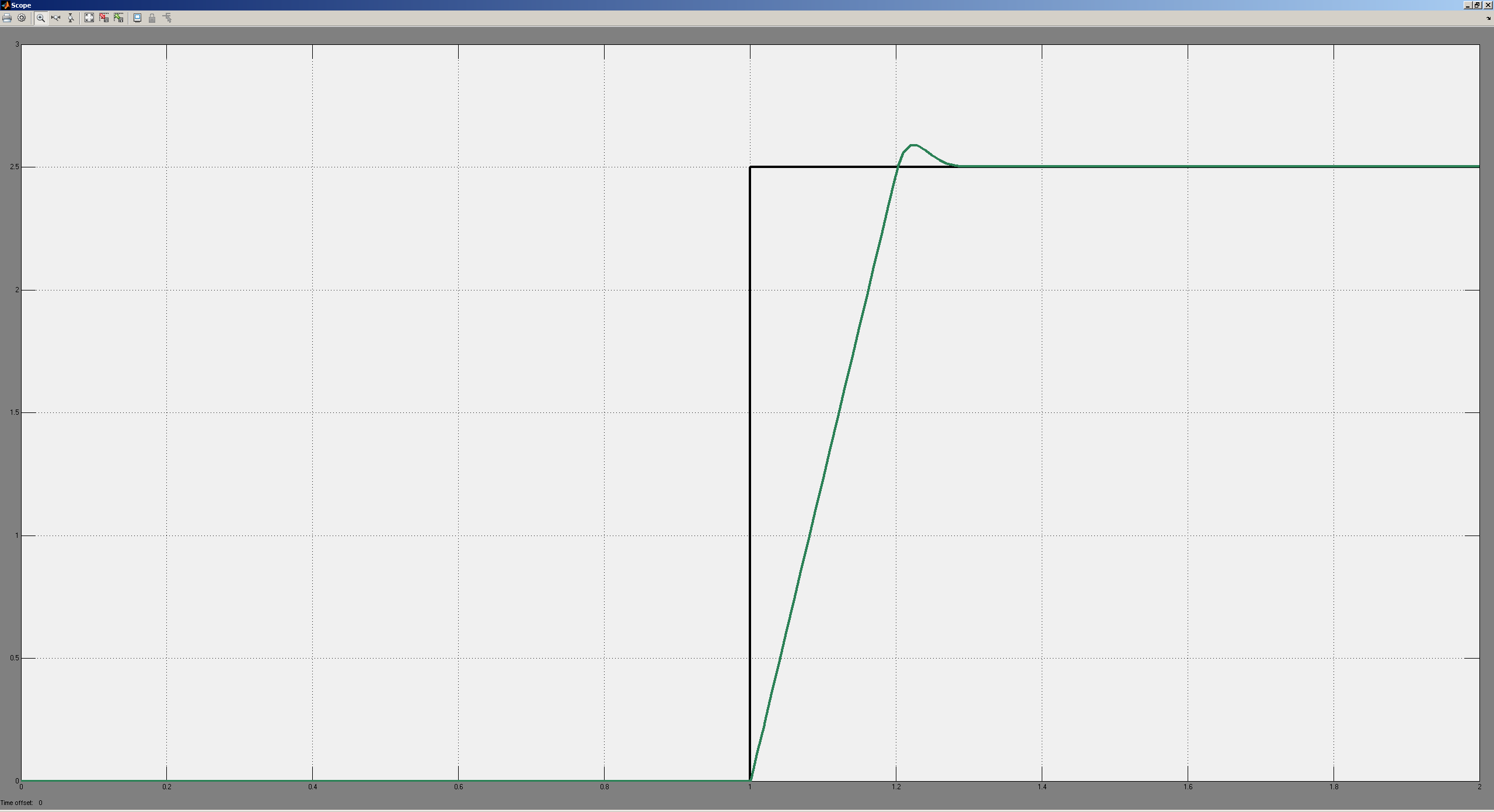 9
Модель системи управління з ПД-регуляторомперевірка на робастність
Оцінка якості функціонування системи
Результати моделювання
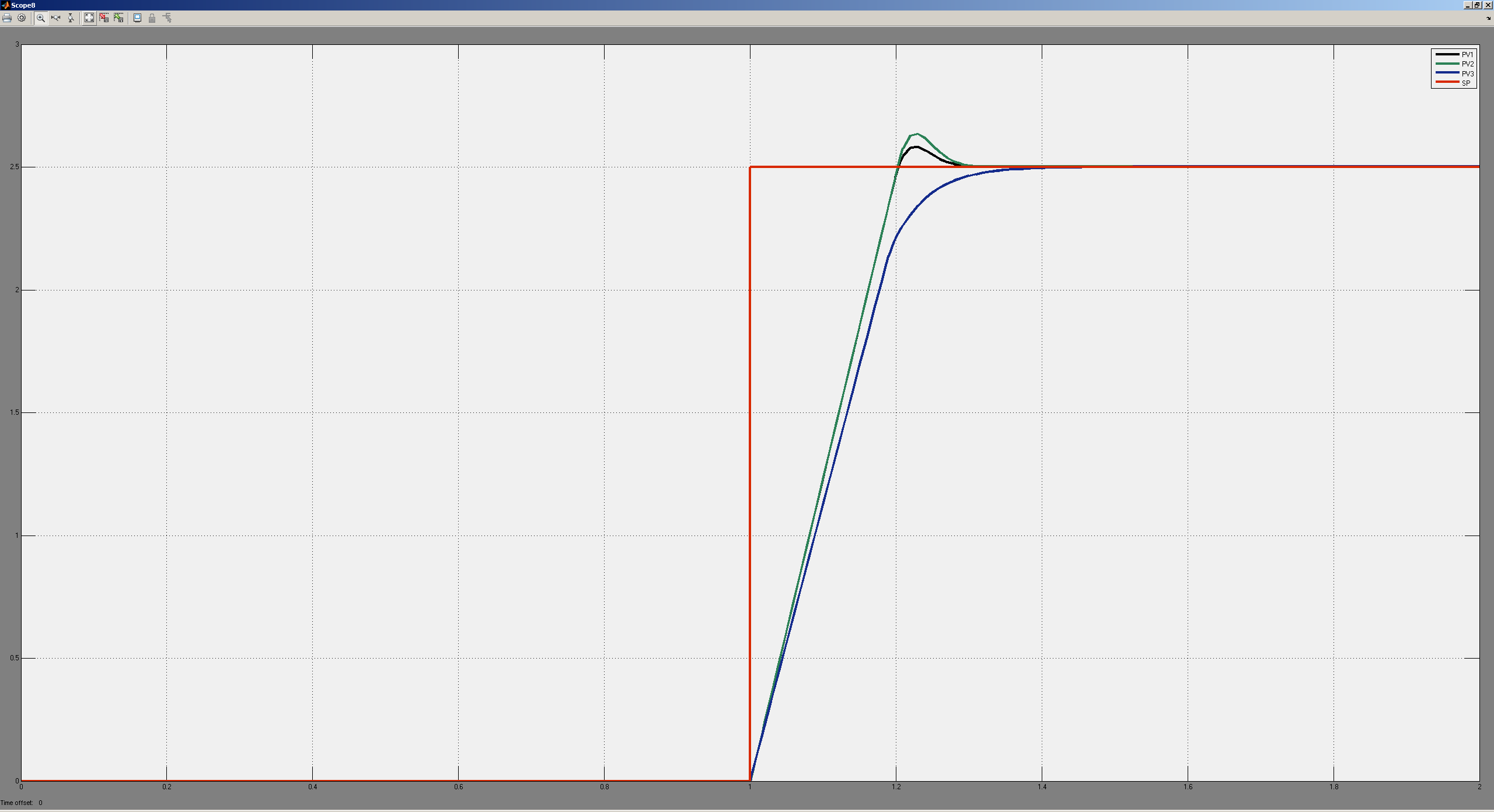 10
Модель системи управління з ПД-регуляторомпри наявності збурення
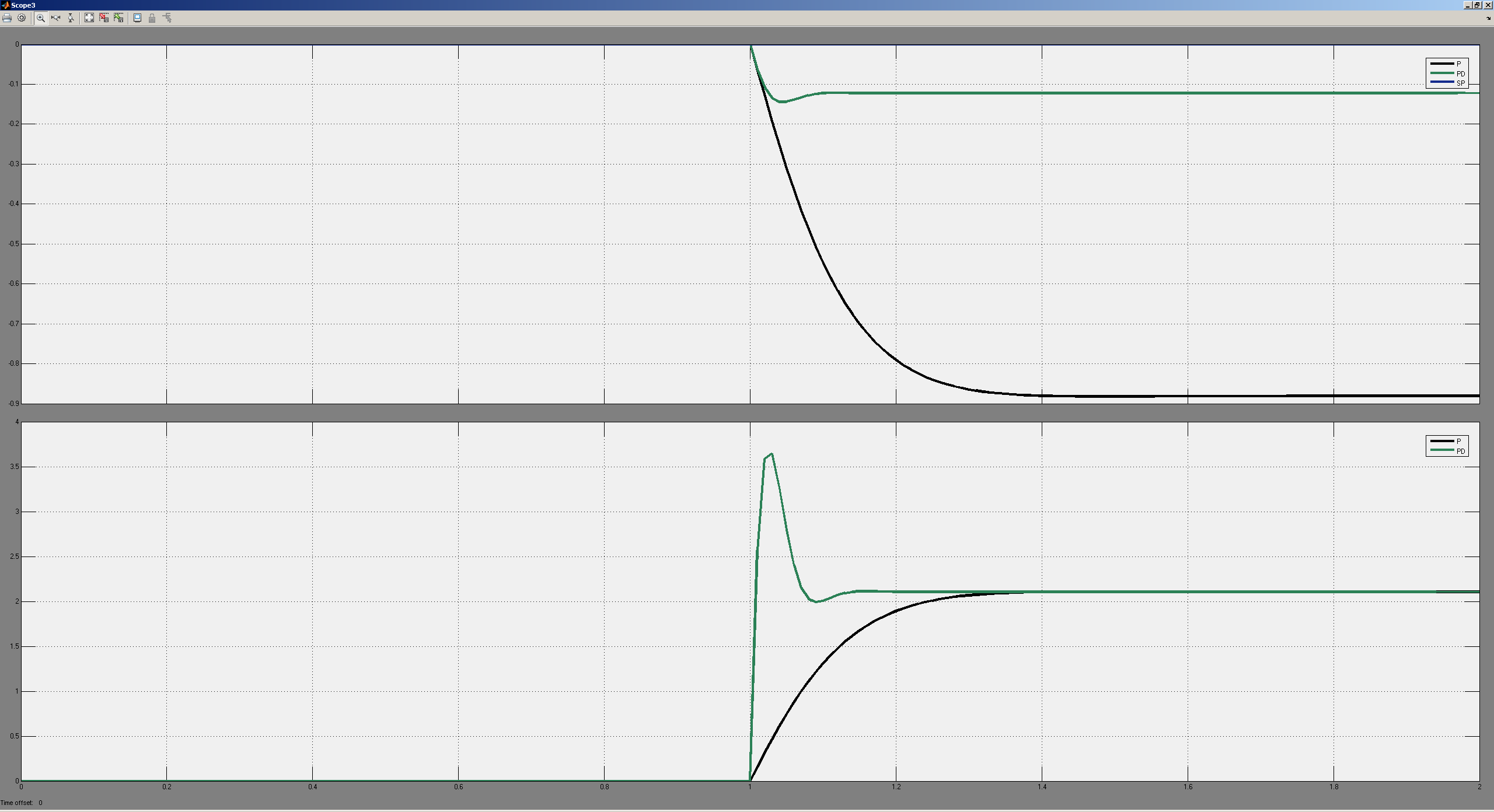 11
Моделі системи управління з ПІ та ПІД-регуляторомпри наявності збурення
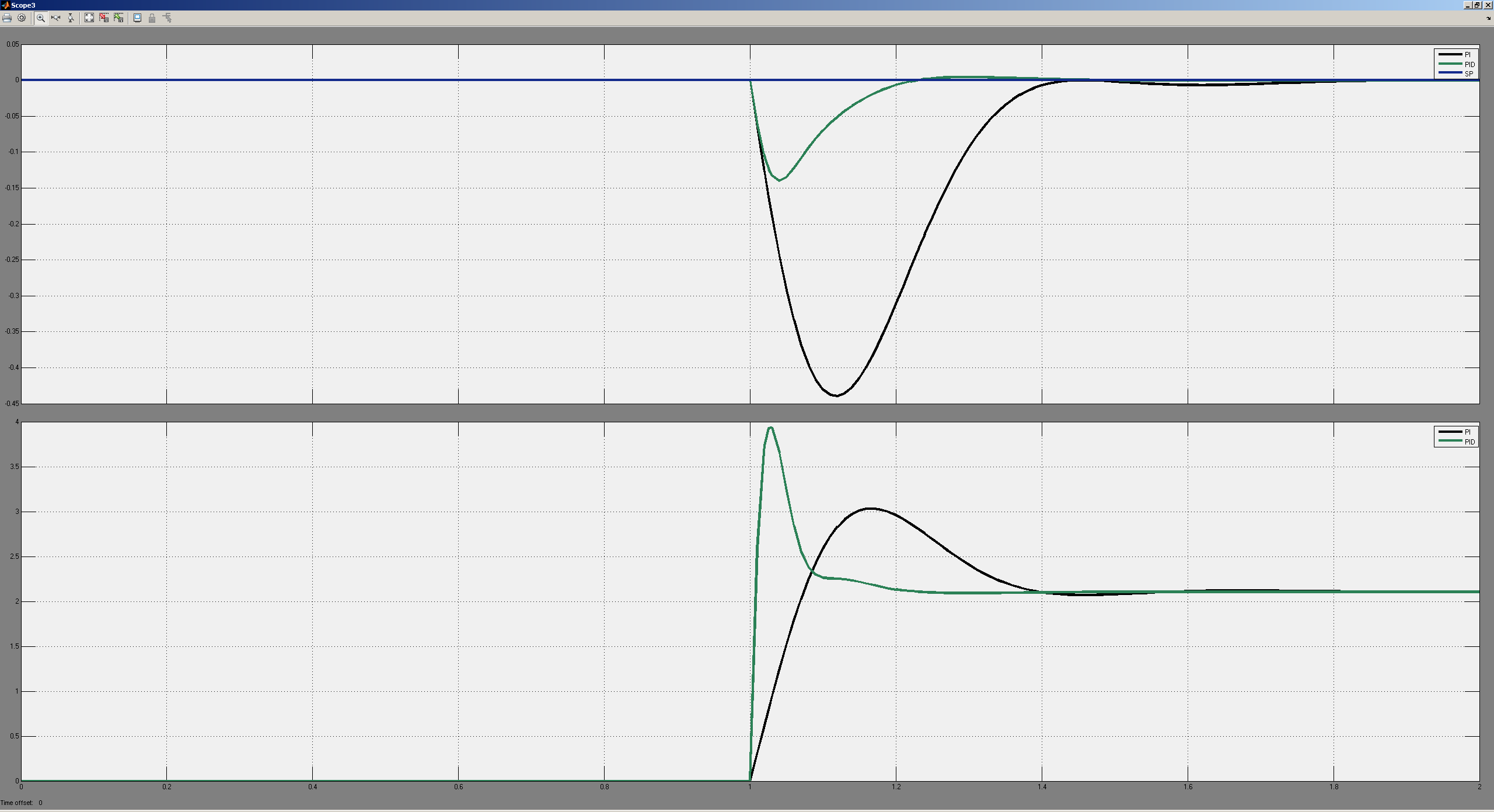 12
Наукове положення
При керуванні швидкістю очисного комбайна на етапах зміни уставки повинен використовуватися ПД - регулятор, який дає найкращий результат за швидкодією, а на етапах стабілізації швидкості та компенсації збурень повинен використовуватися ПІД-регулятор, який дає найкращий результат за точністю. Перемикання між регуляторами повинно виконуватися безударно, таким чином щоб інтегруюча та диференційна складові дорівнювали нулю.
13
Модель системи управління з комбінованим регулятором
Модель системи управління
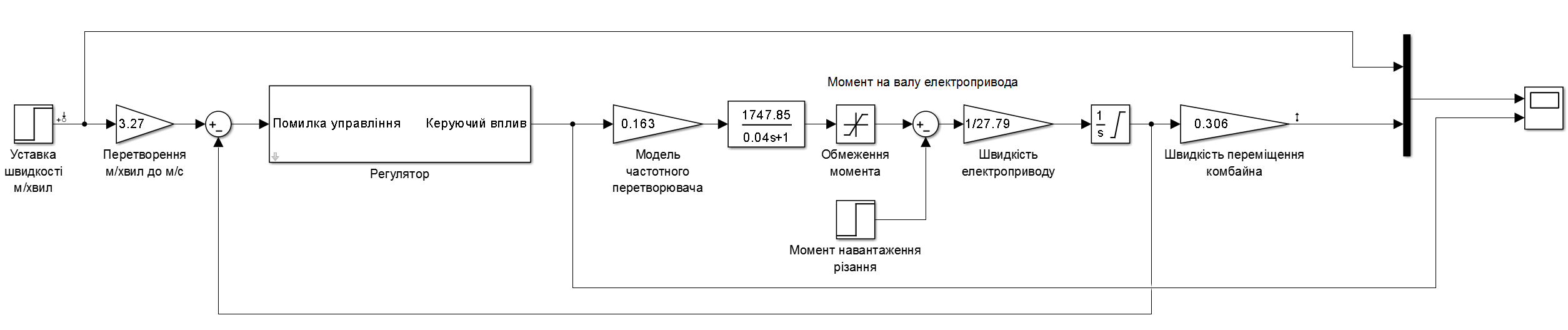 Результати моделювання
Оцінка якості функціонування системи
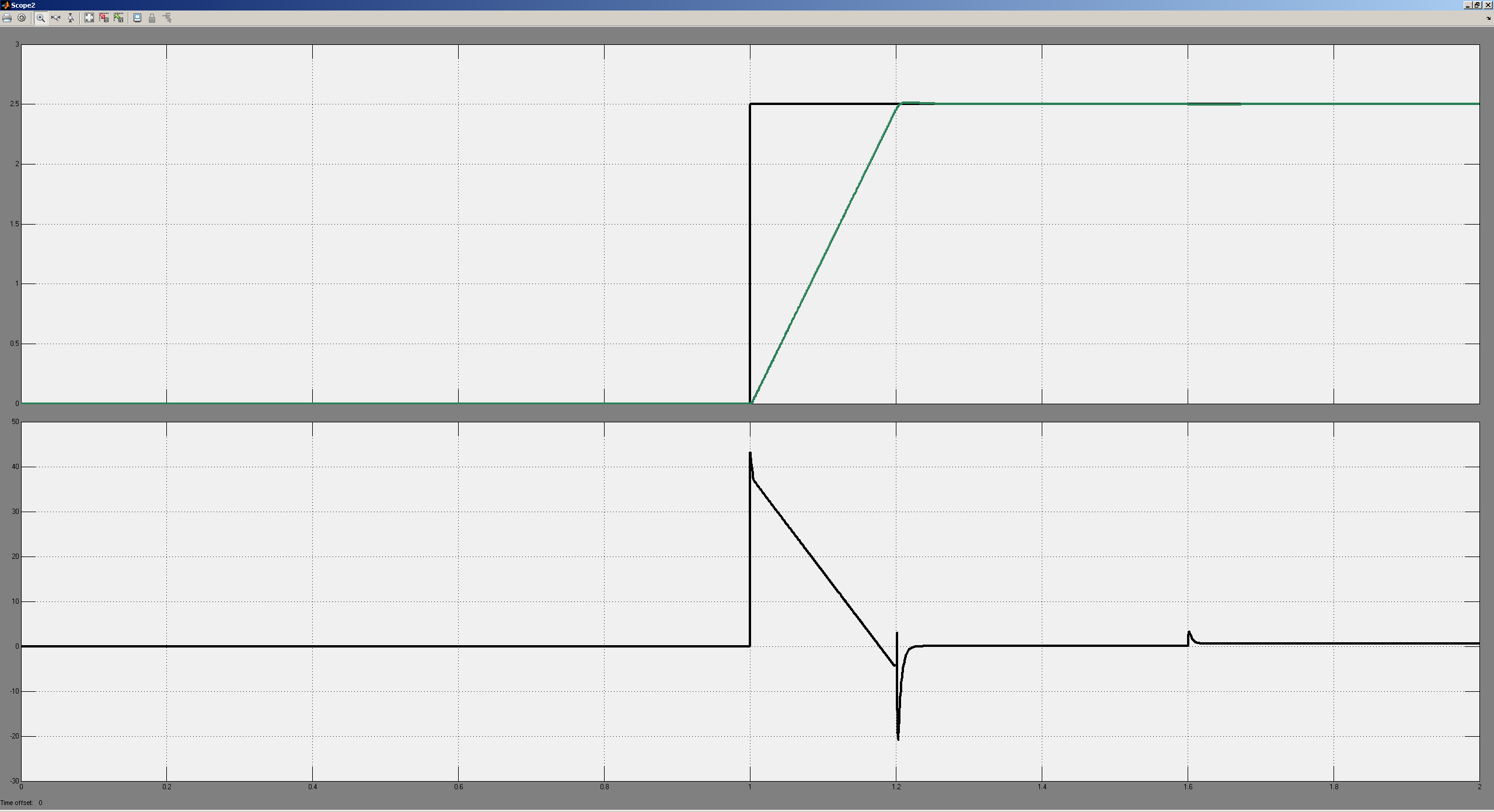 14
Модель системи управління з комбінованим регулятором
Модель системи управління
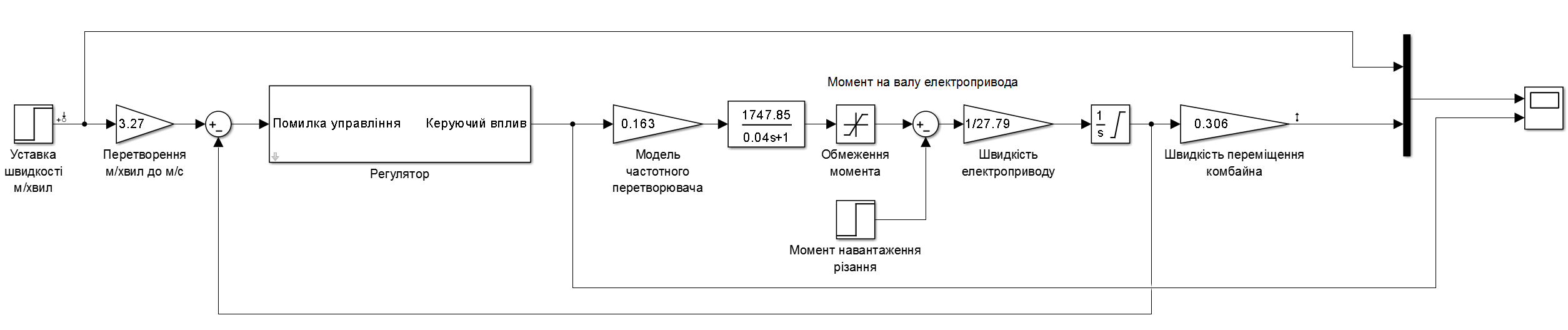 Результати моделювання
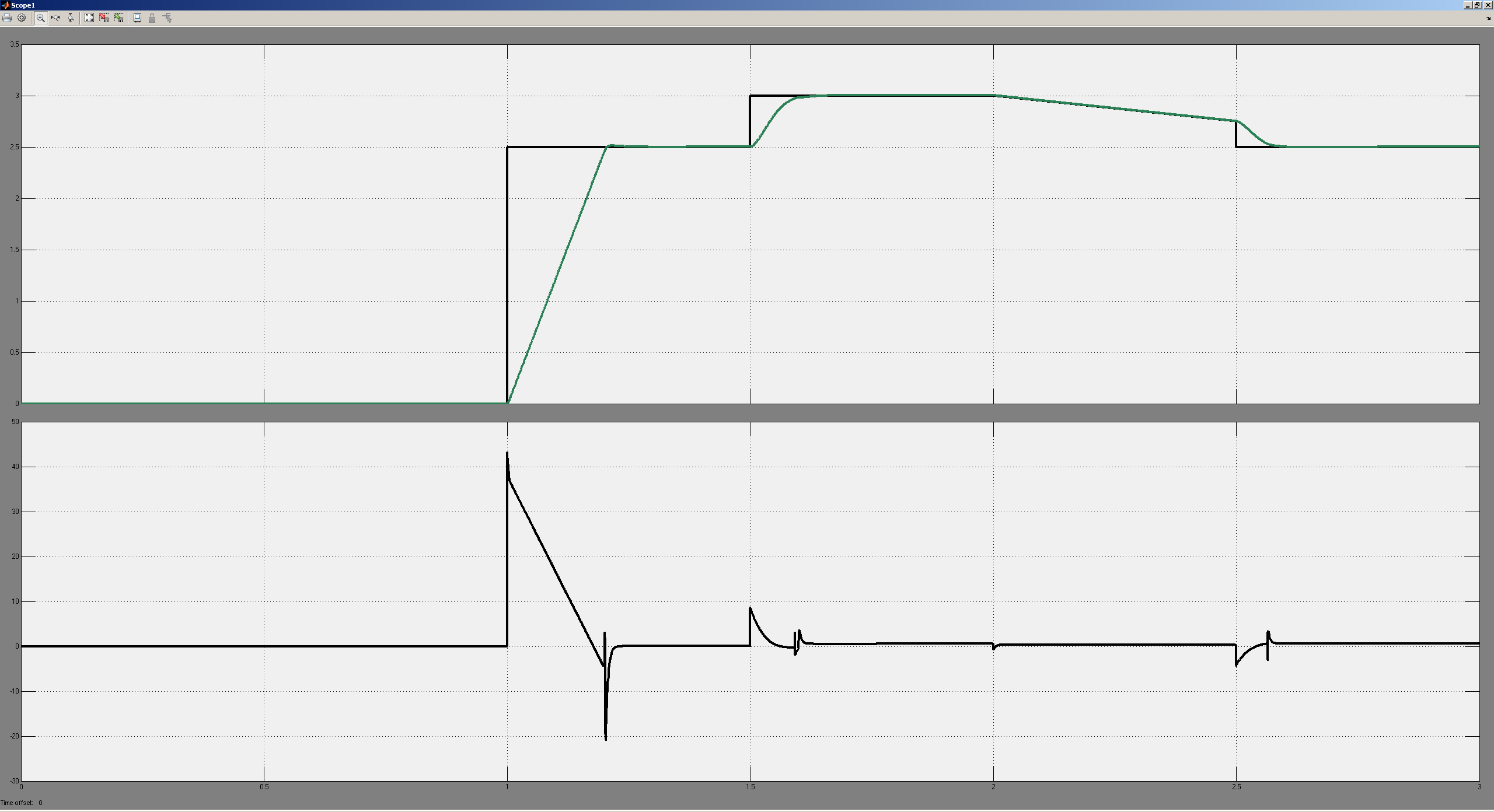 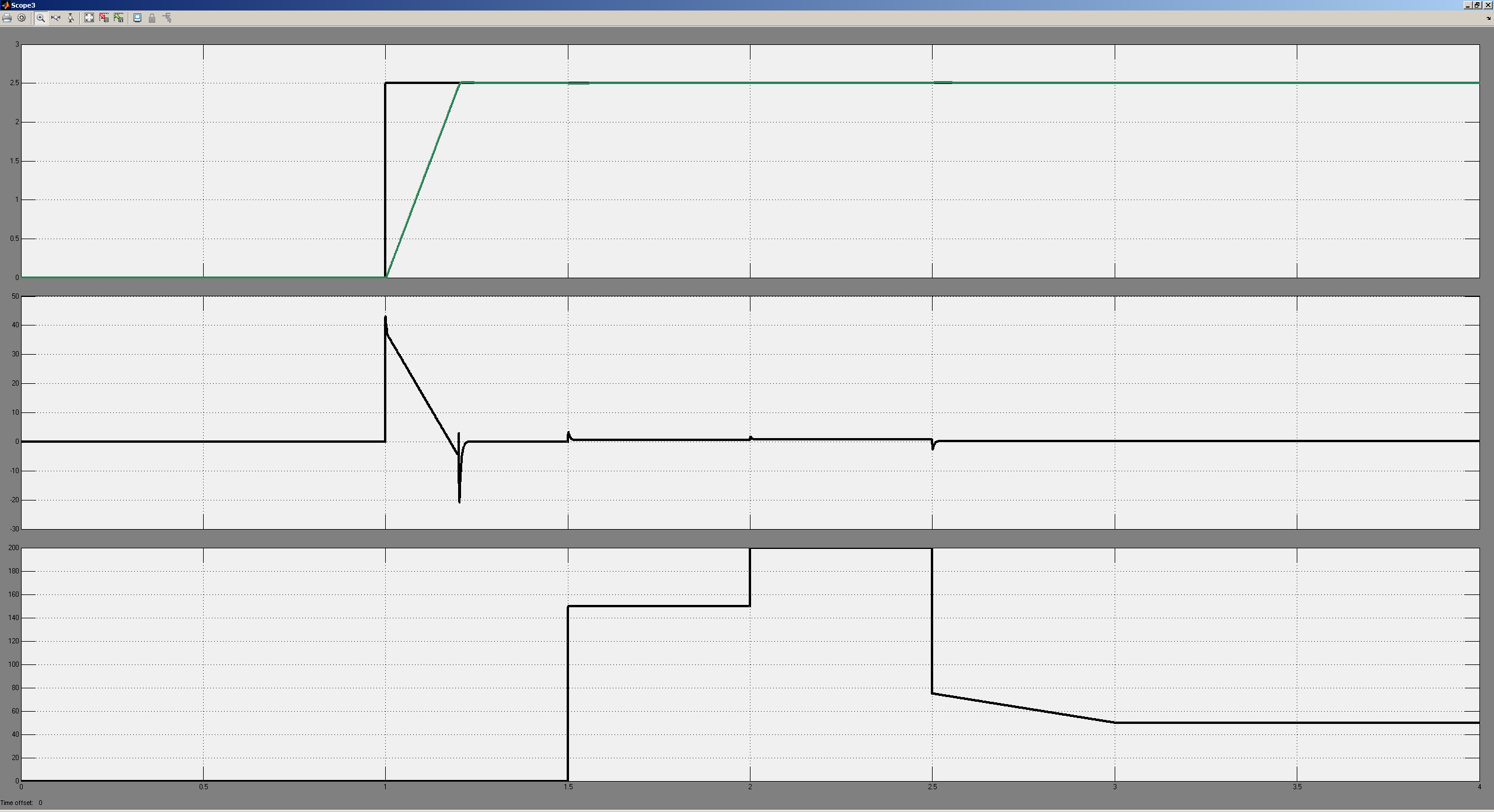 15
Модель комбінованого регулятора
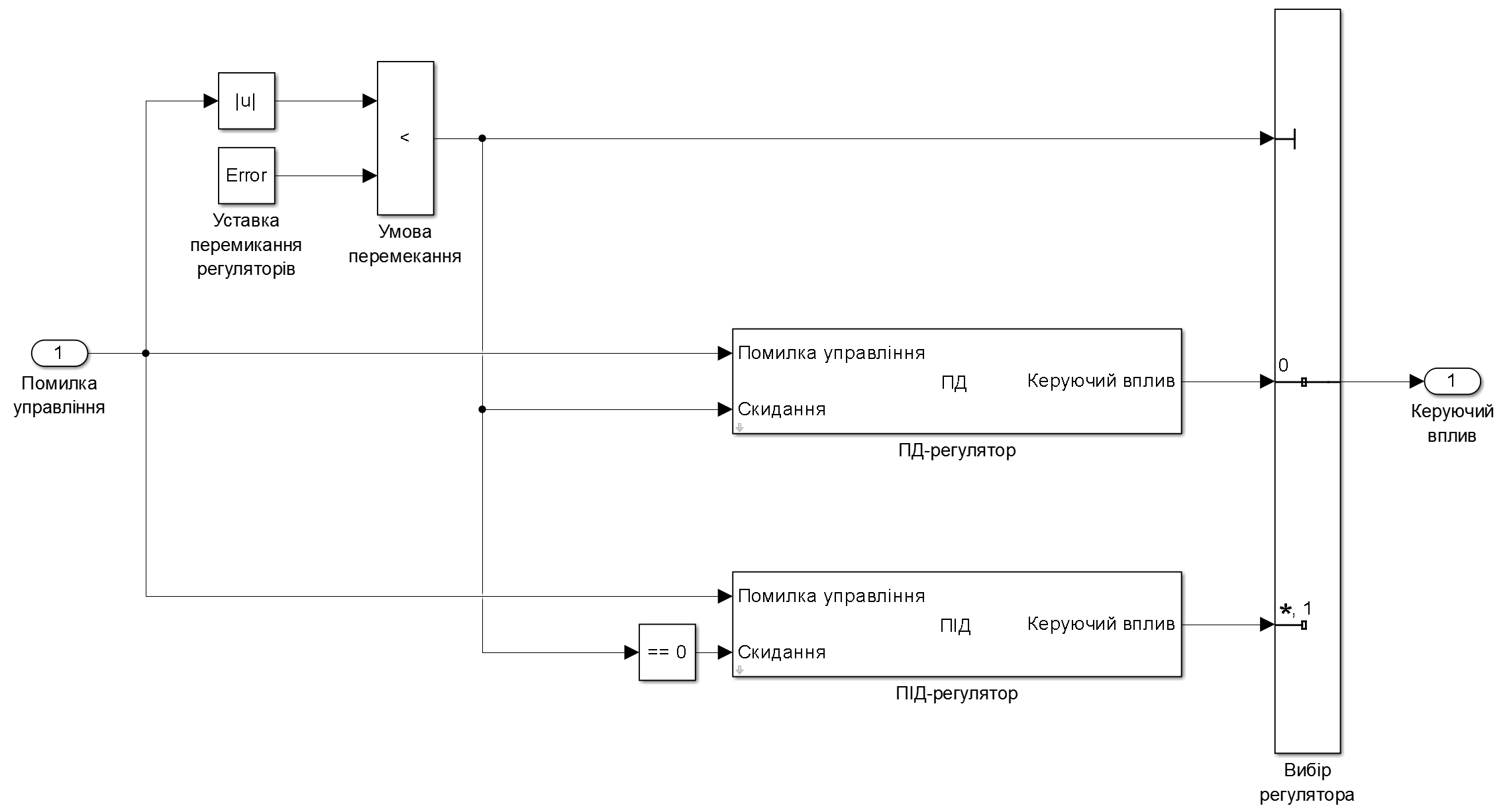 16
Моделі регуляторів
Модель ПД-регулятора
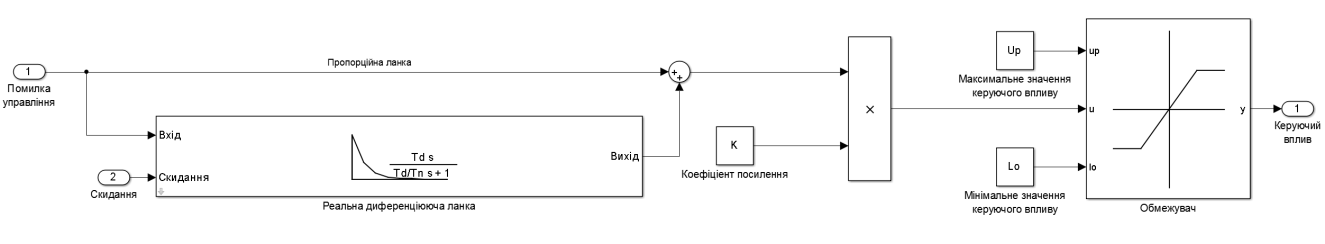 Модель ПІД-регулятора
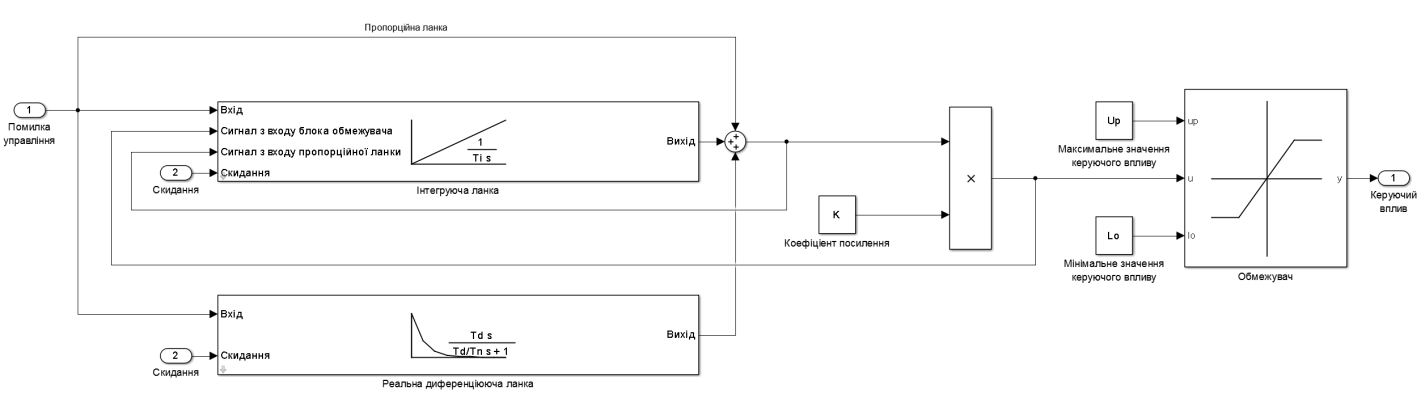 17
Людино-машинний інтерфейс
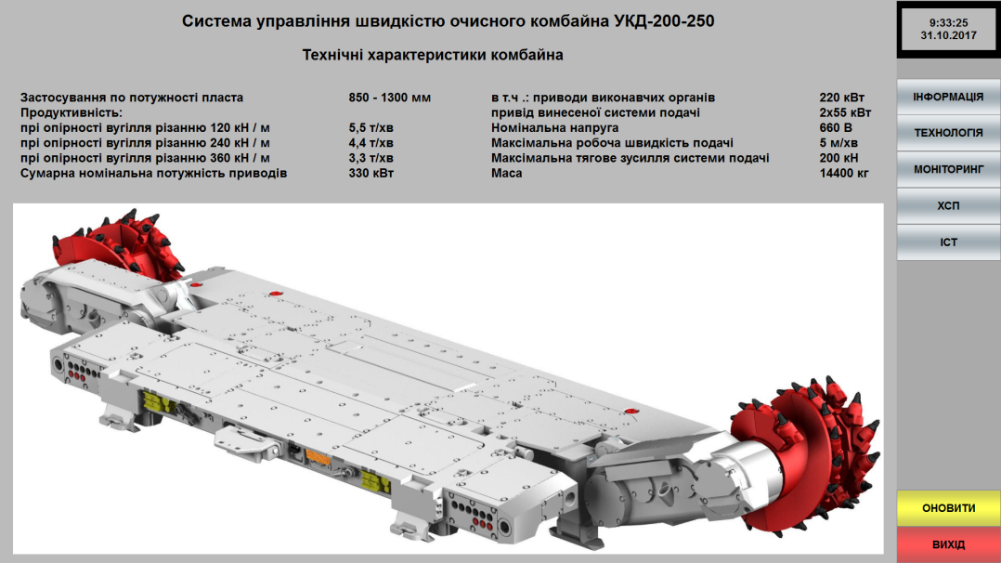 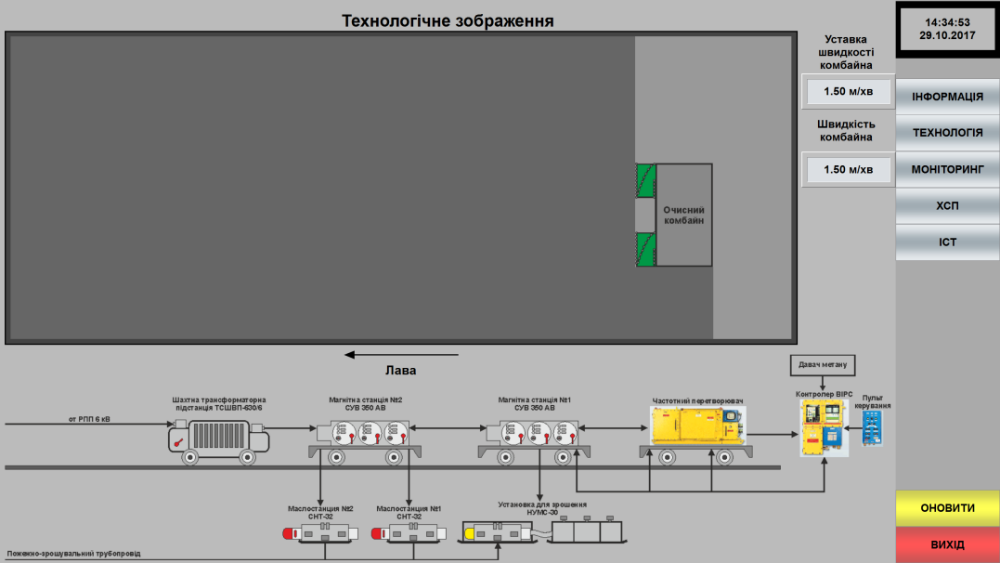 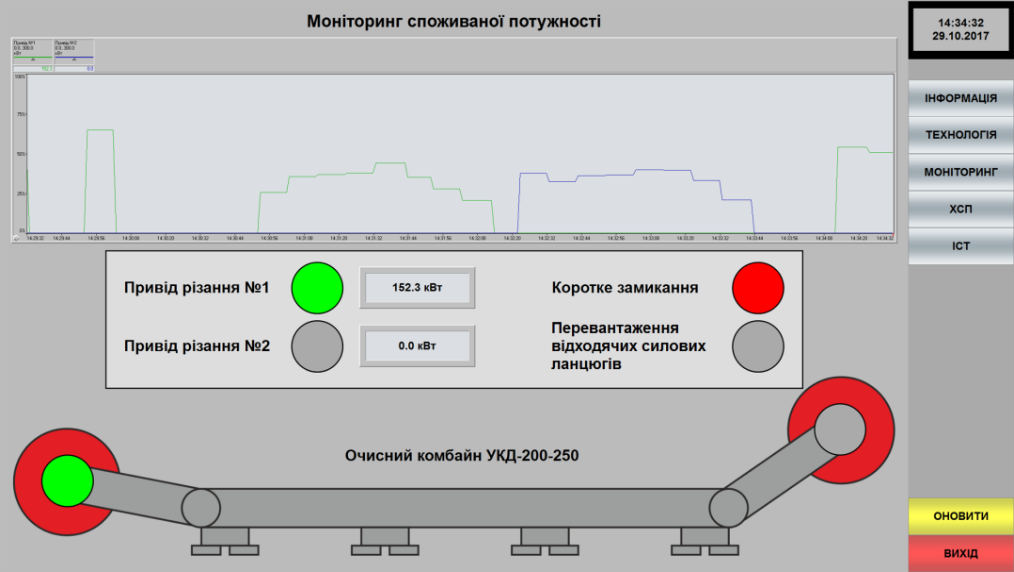 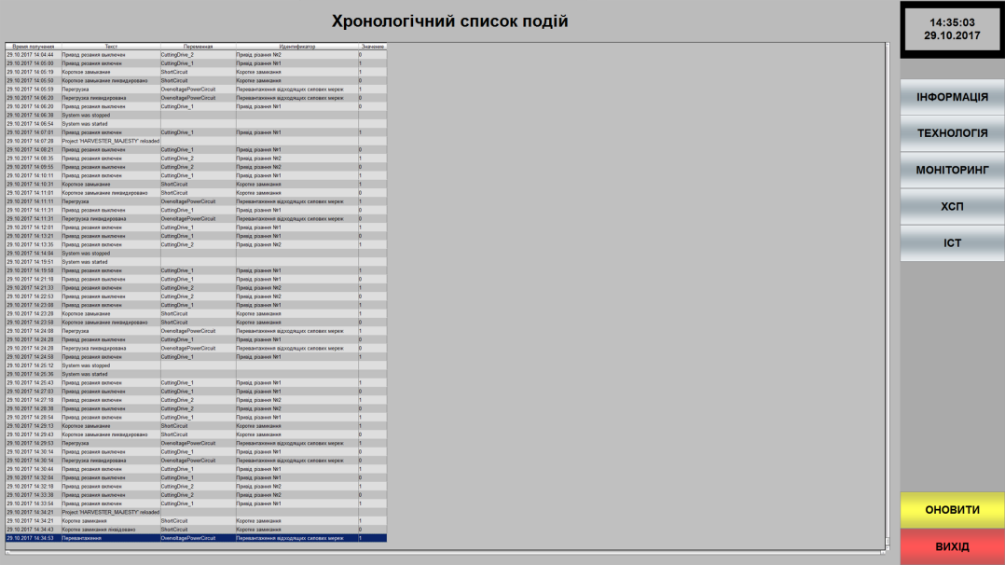 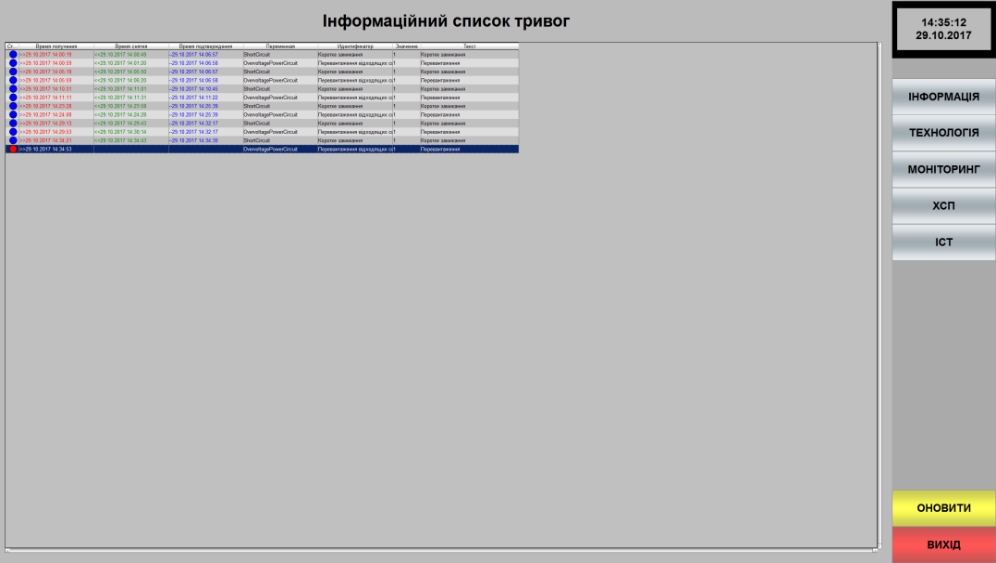 18
Висновки
В рамках дипломної роботи розроблена аналітична модель об'єкта управління. На підставі отриманої моделі розроблена модель системи управління з використанням комбінованого регулятора який реалізує безударне перемикання між ПД та ПІД-регуляторами.

На базі безперервних моделей об'єкта управління та регулятора розроблено їх цифрові моделі, які були використані при розробці програмного забезпечення системи управління для програмного програмованого логічного контролера zenon Logic.

В SCADA системі zenon розроблено програмне забезпечення людино-машинного інтерфейсу перевірка функціонування якого виконано за допомогою програмного забезпечення системи управління.
Дякую за увагу!